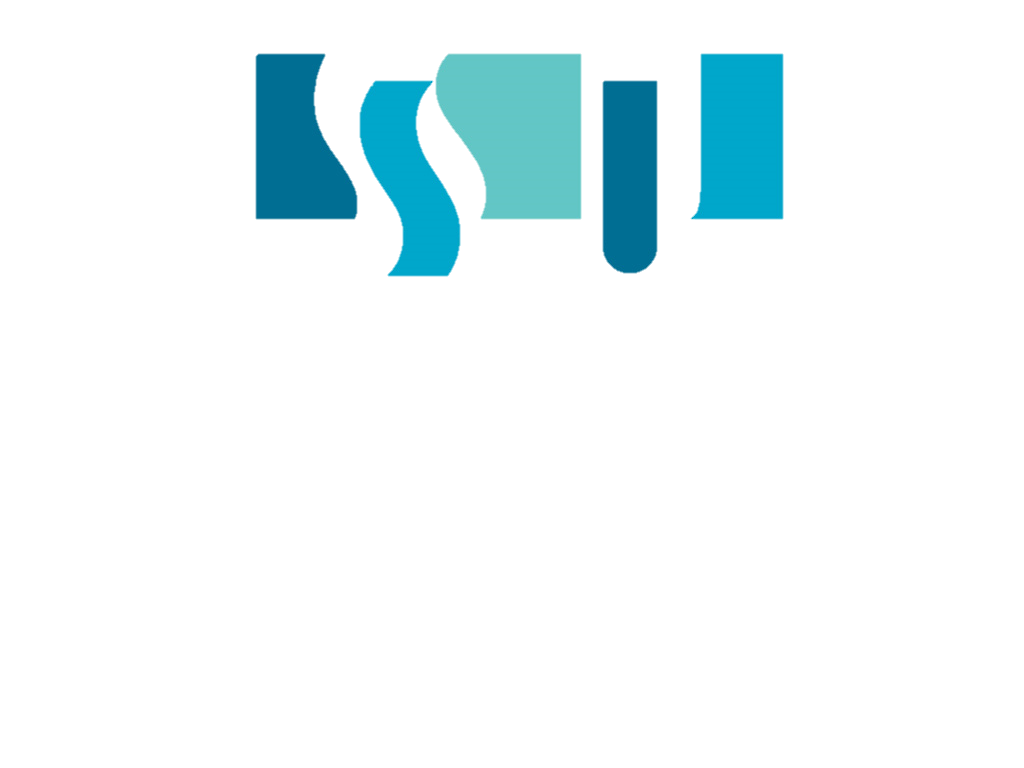 중소기업대학원
2025학년도 전기 
신입생 오리엔테이션
♥ 입학을 진심으로 축하합니다 ♥
진행순서
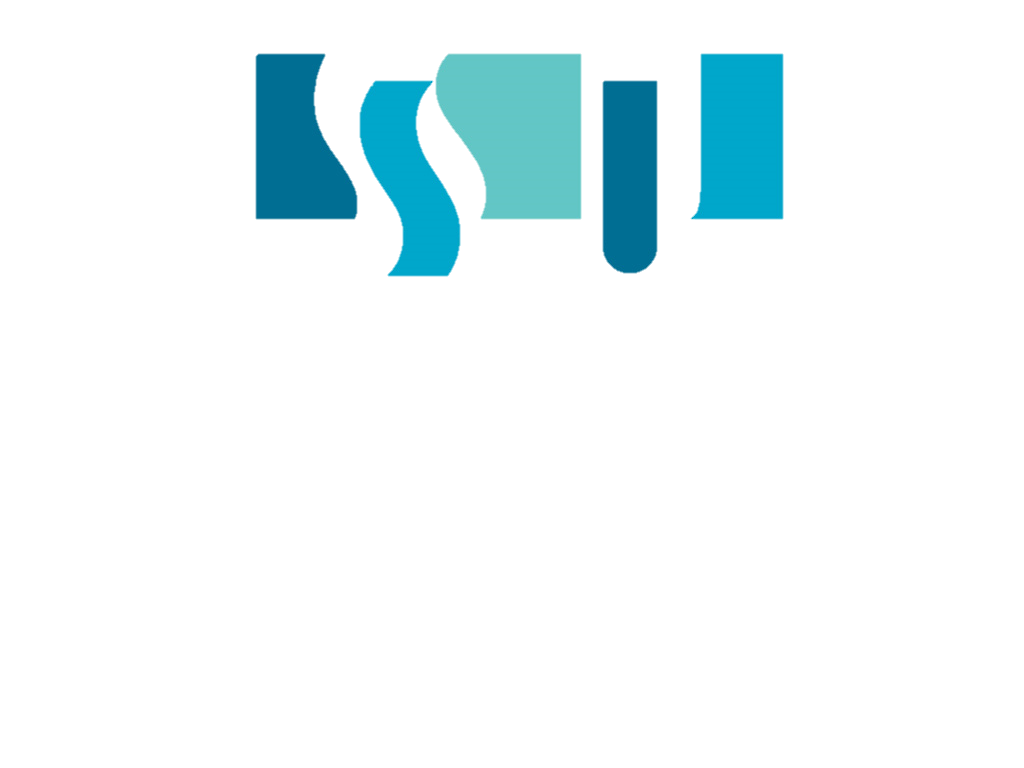 진행순서
환영인사
행사 참여자 소개
중소기업대학원 소개
동문회 환영사
원우회 환영사
대학원생활 안내 및 질의응답
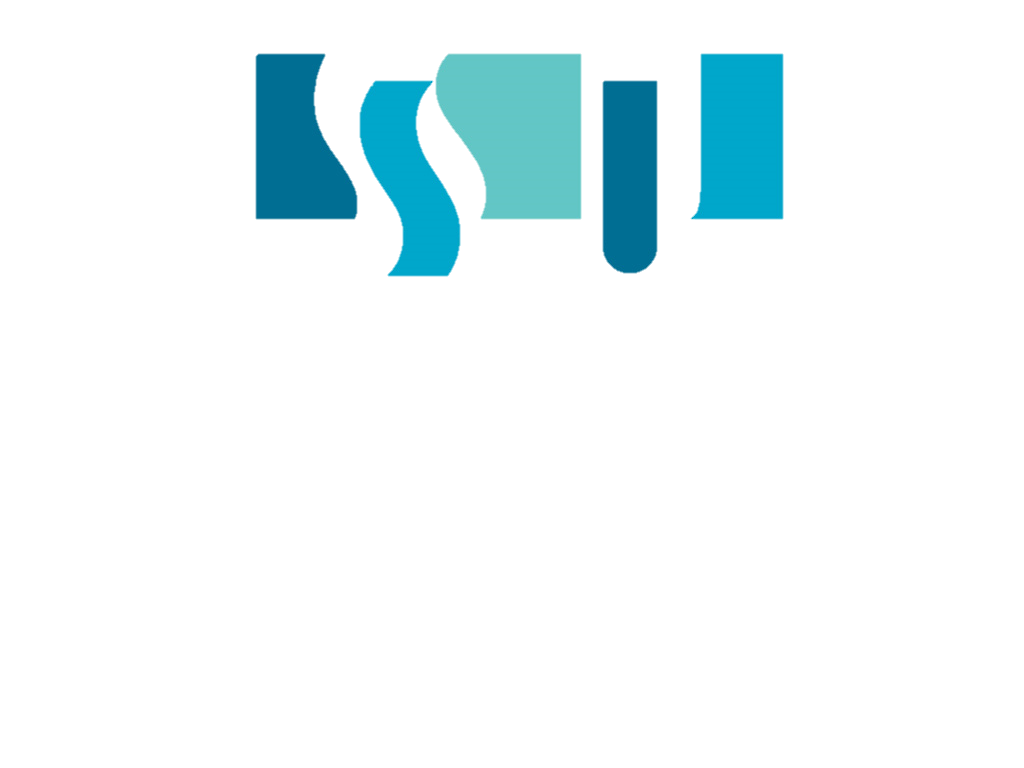 행사 참여자 소개
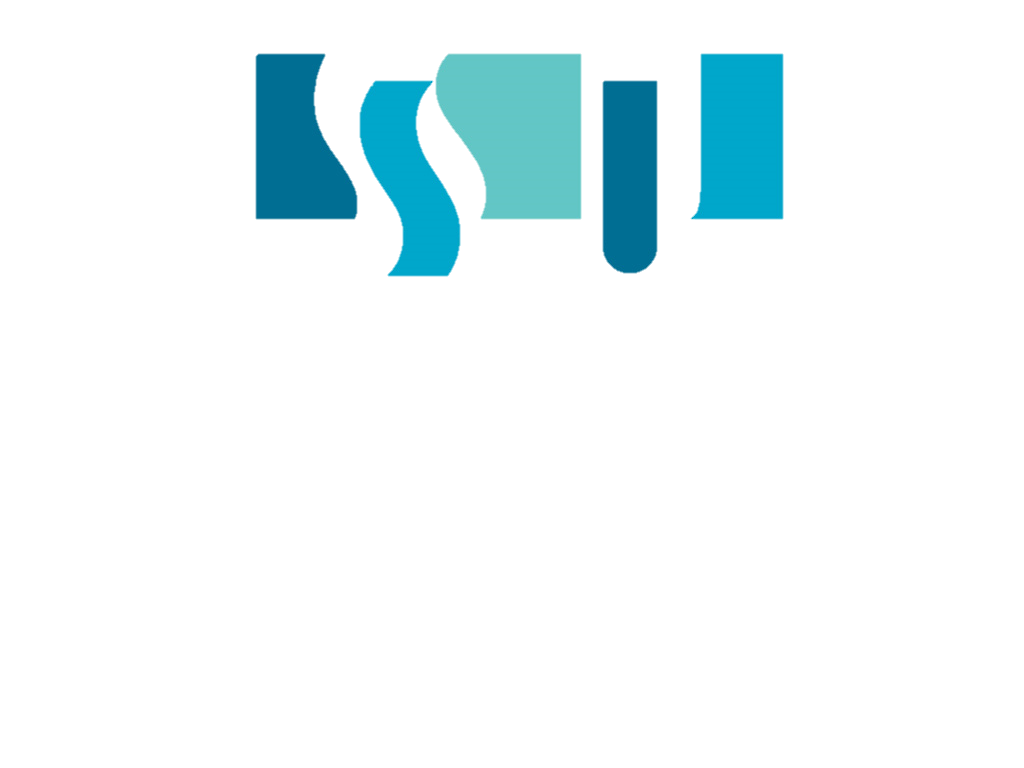 01
최자영  교수
중소기업대학원 원장
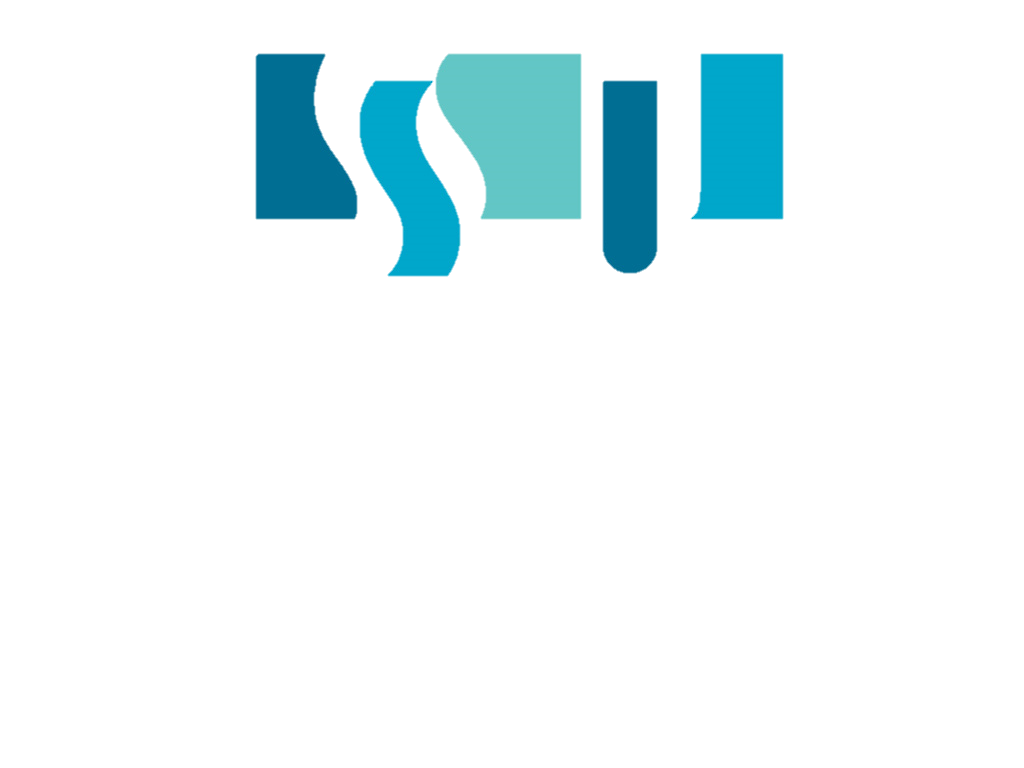 행사 참여자 소개
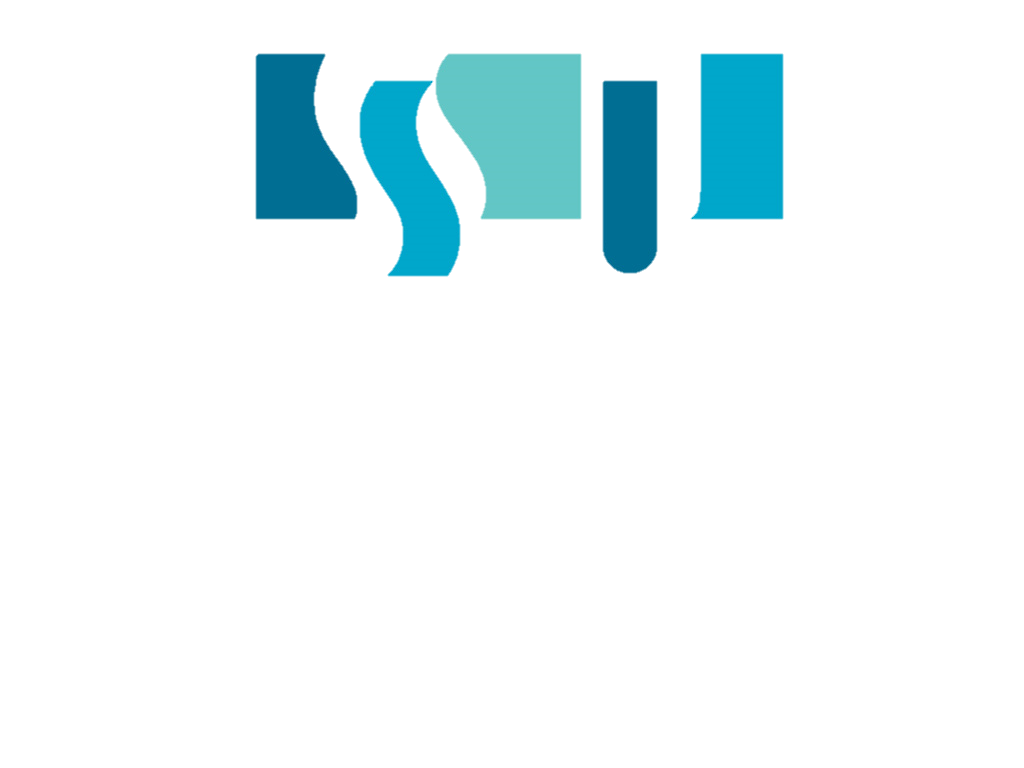 01
한용희  교수
중소기업대학원 부원장
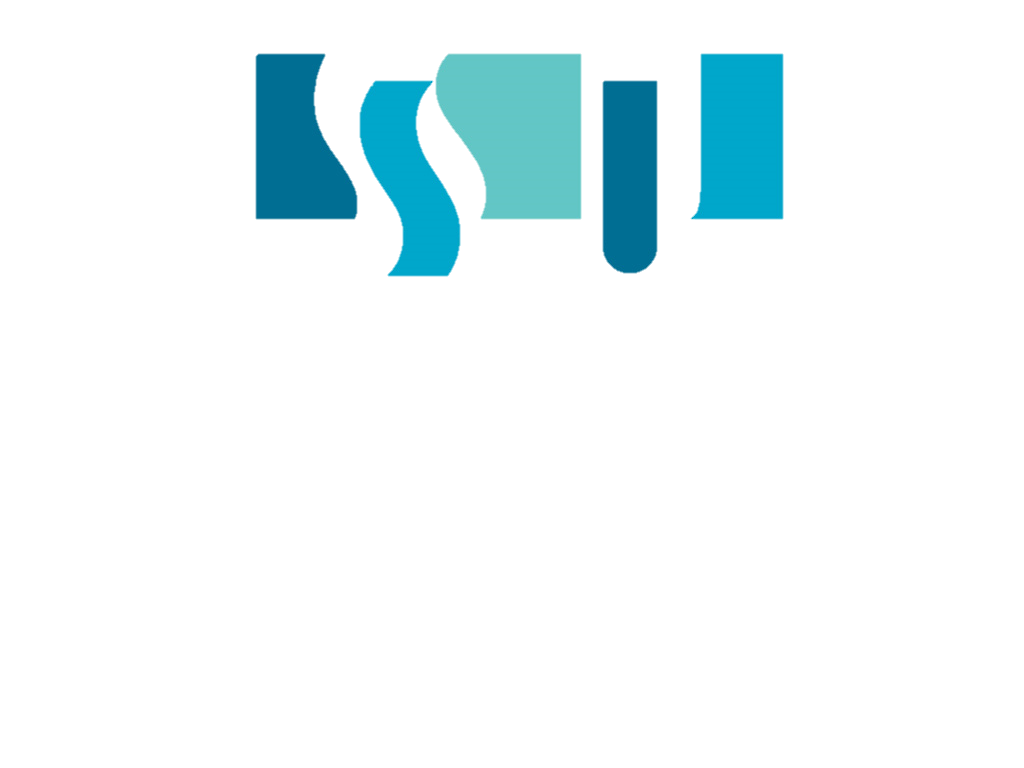 행사 참여자 소개
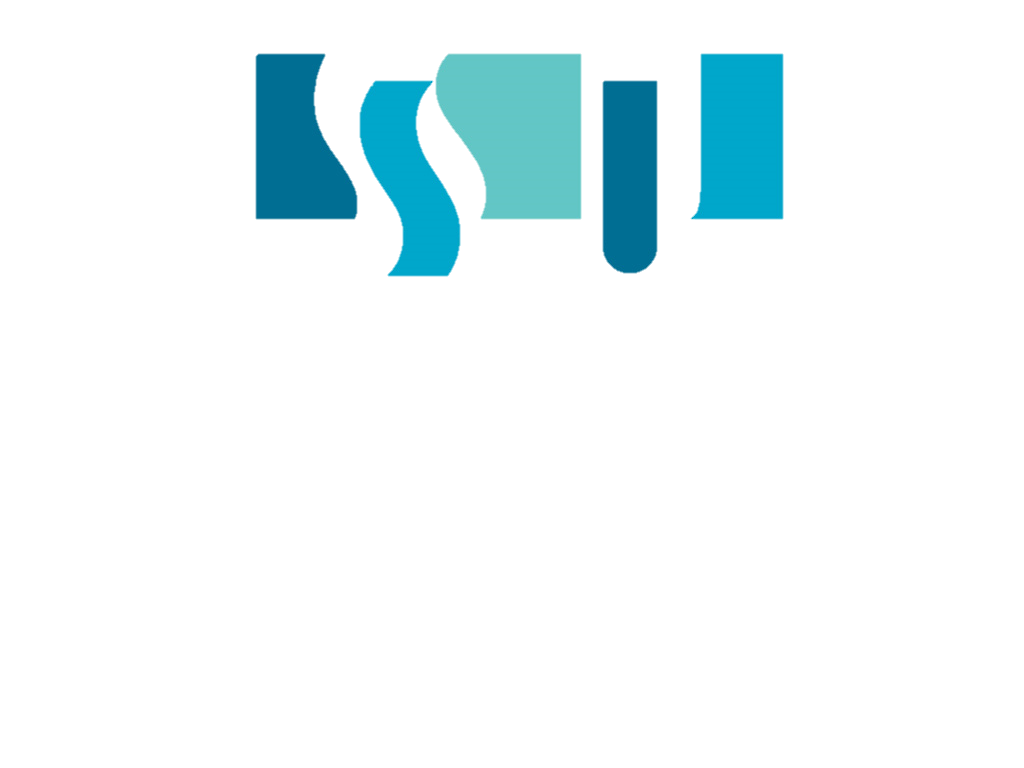 01
김도규
중소기업대학원 
동문회 수석부회장
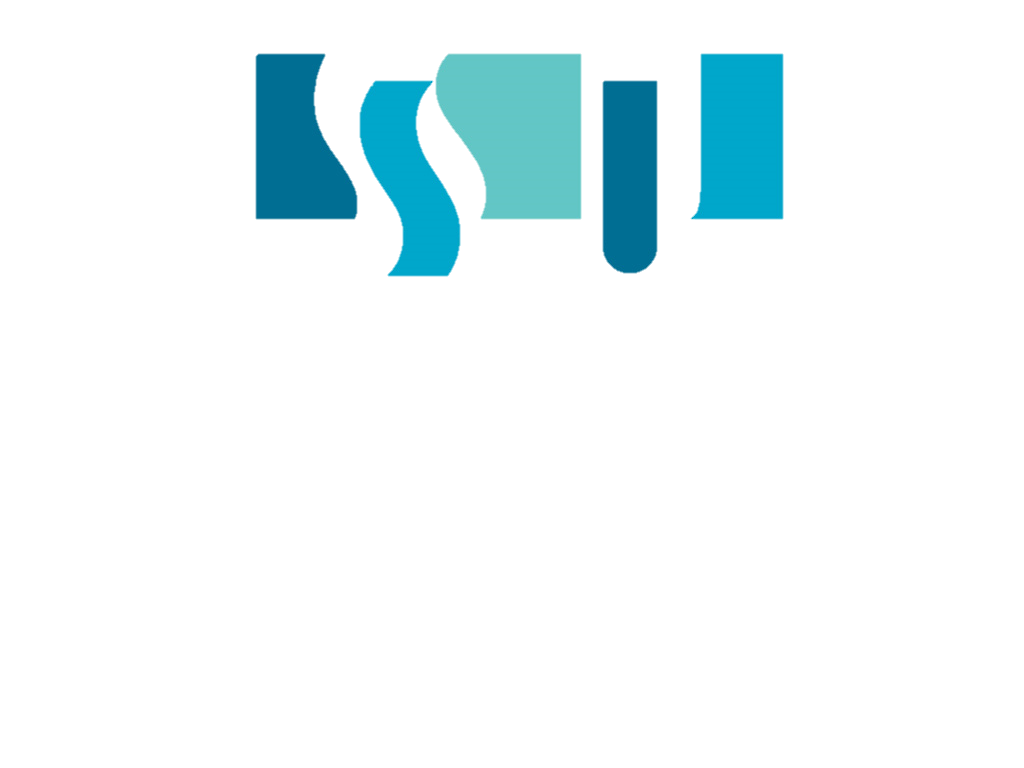 행사 참여자 소개
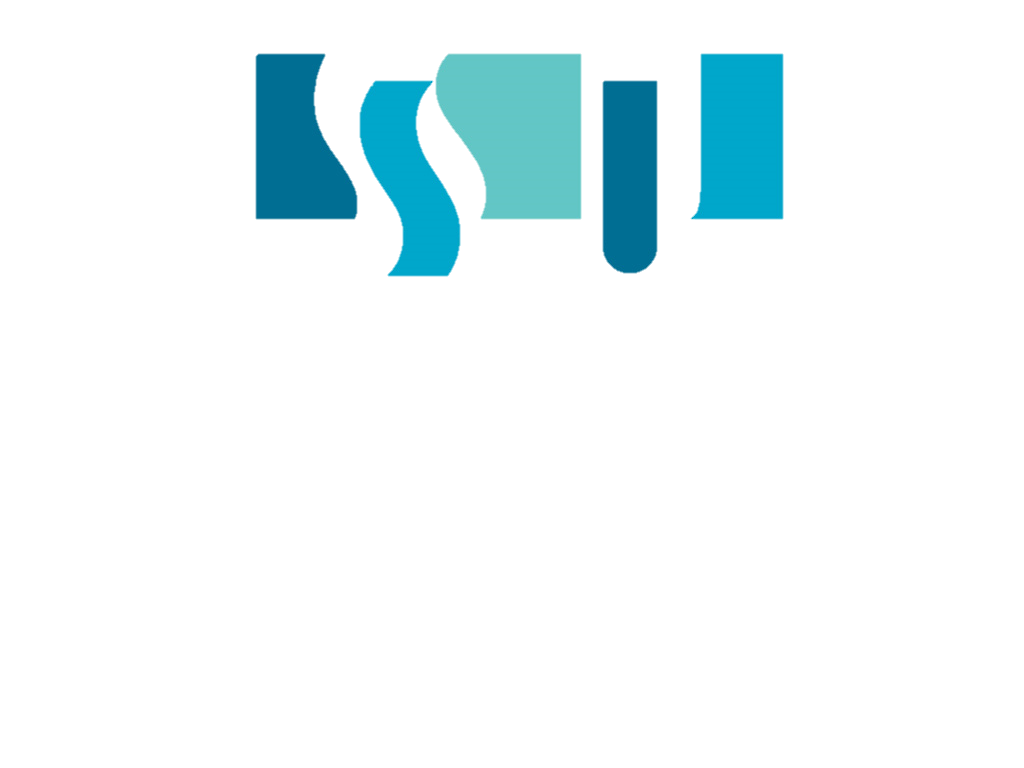 01
이대형
중소기업대학원 
동문회 사무총장
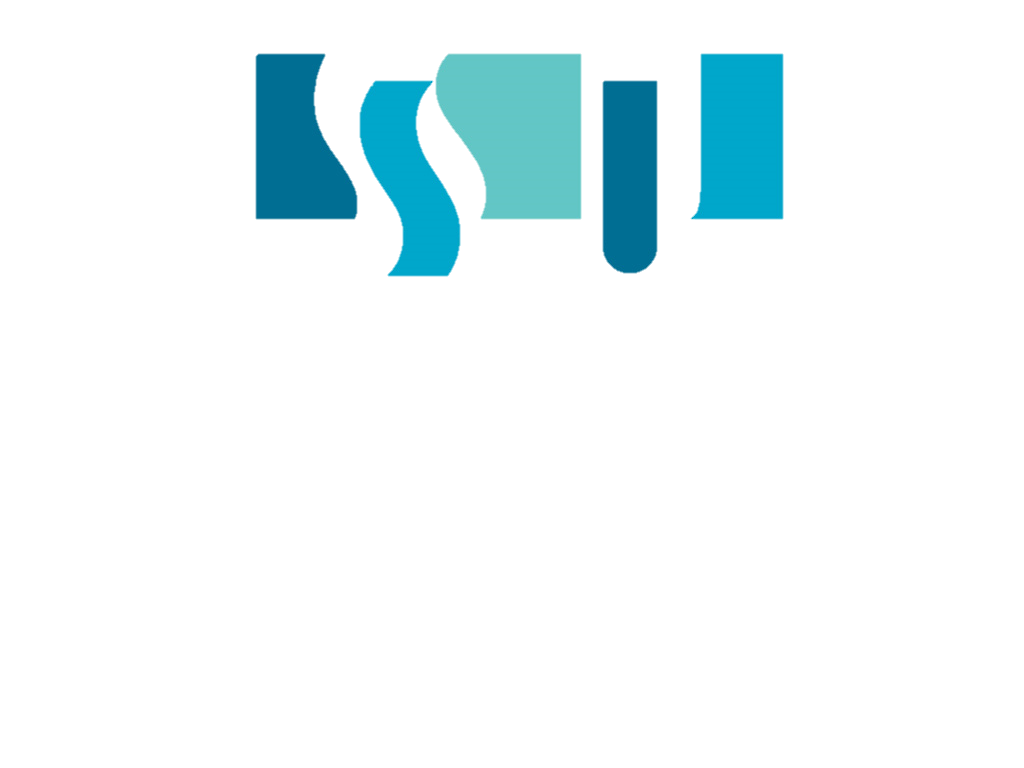 행사 참여자 소개
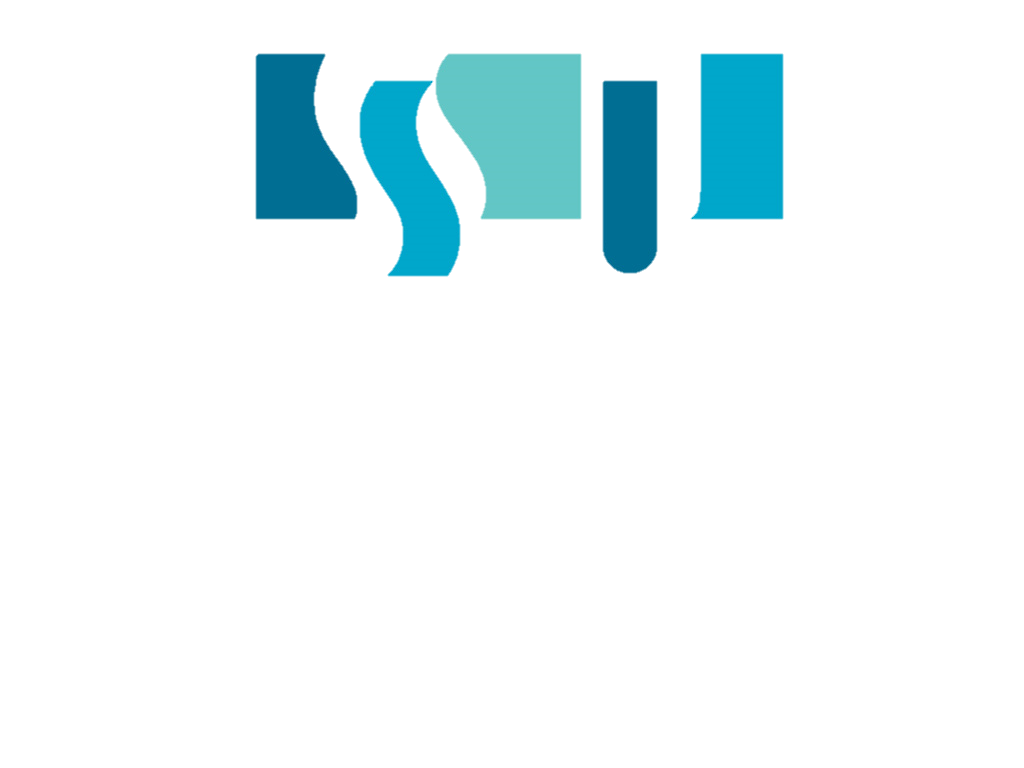 01
최범규
중소기업대학원 
48대 원우회장
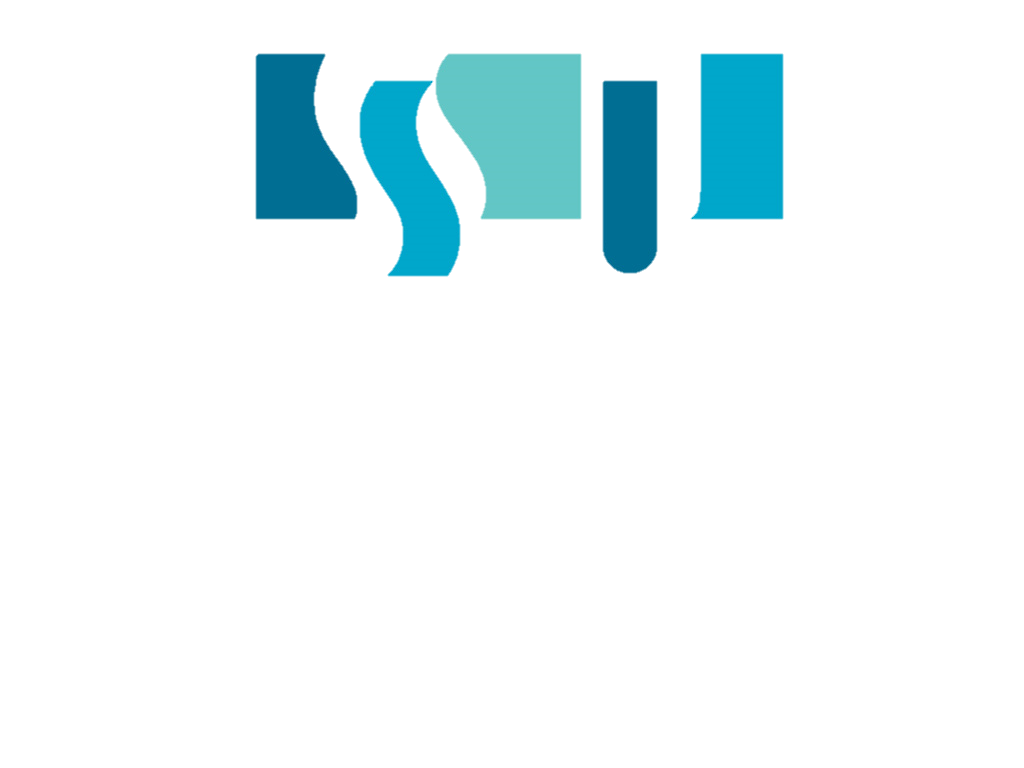 행사 참여자 소개
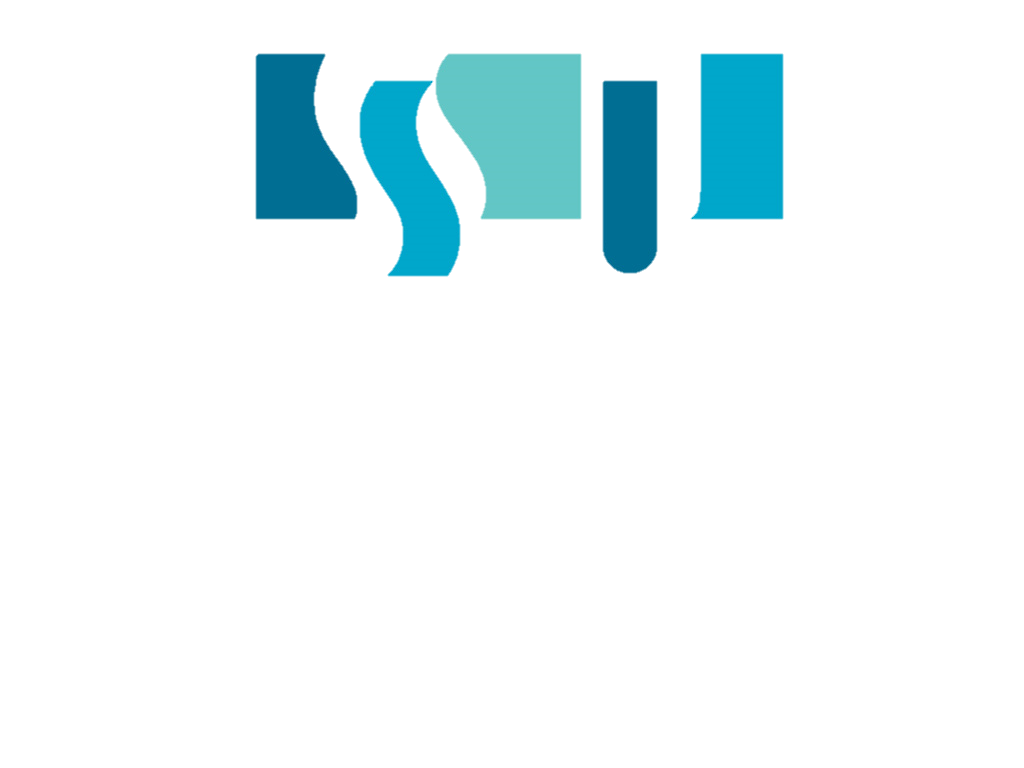 01
최종국
중소기업대학원 
48대 원우회 사무총장
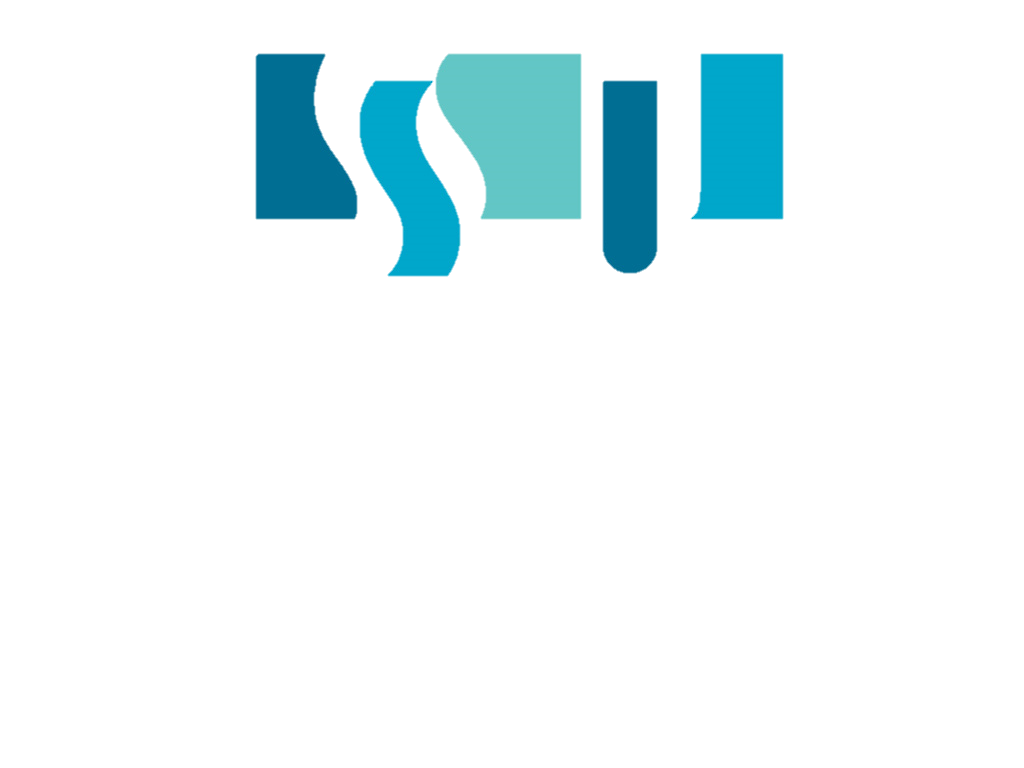 행사 참여자 소개
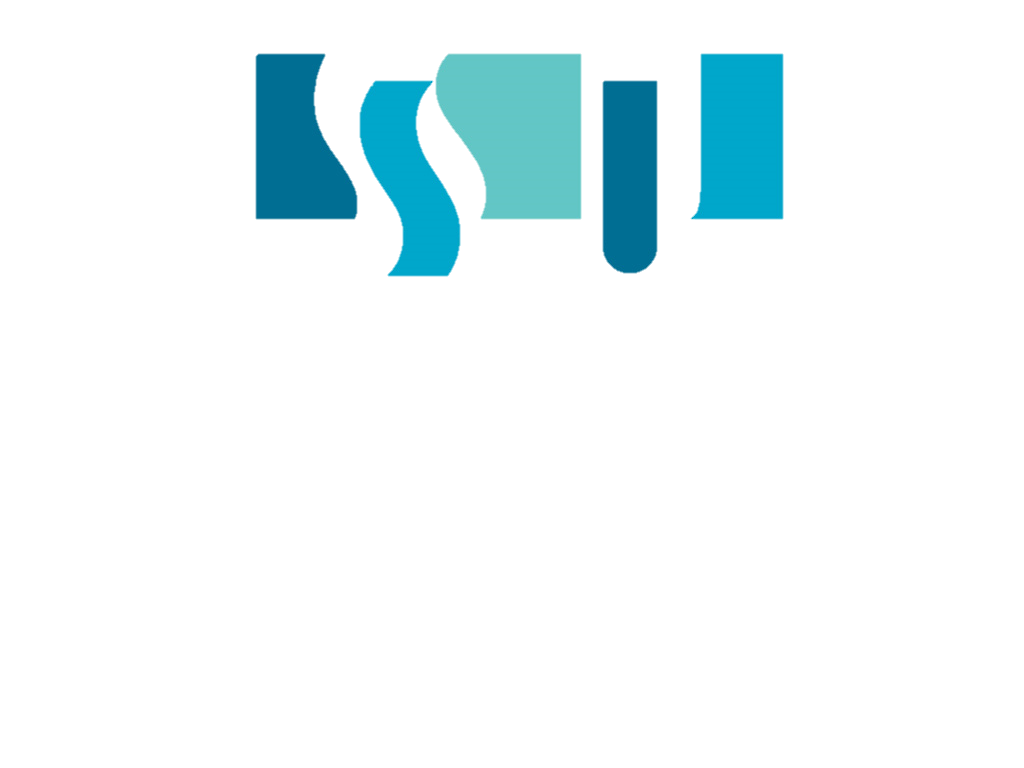 01
강민구
중소기업대학원 교학팀장
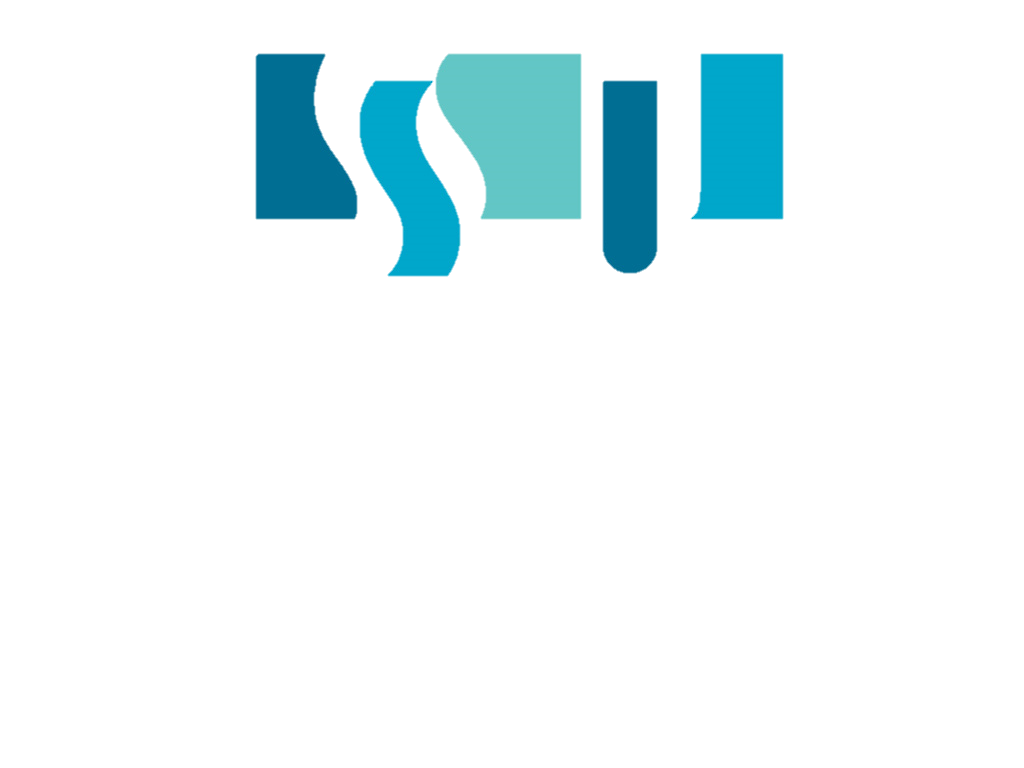 행사 참여자 소개
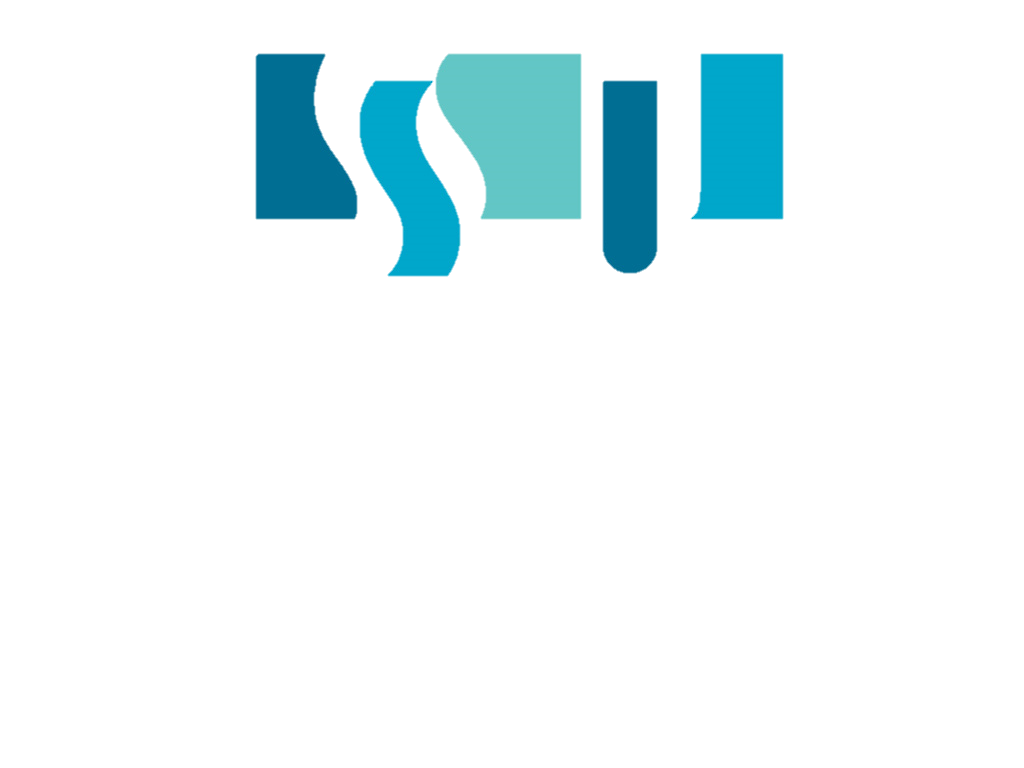 01
조혜현
중소기업대학원 교학팀원
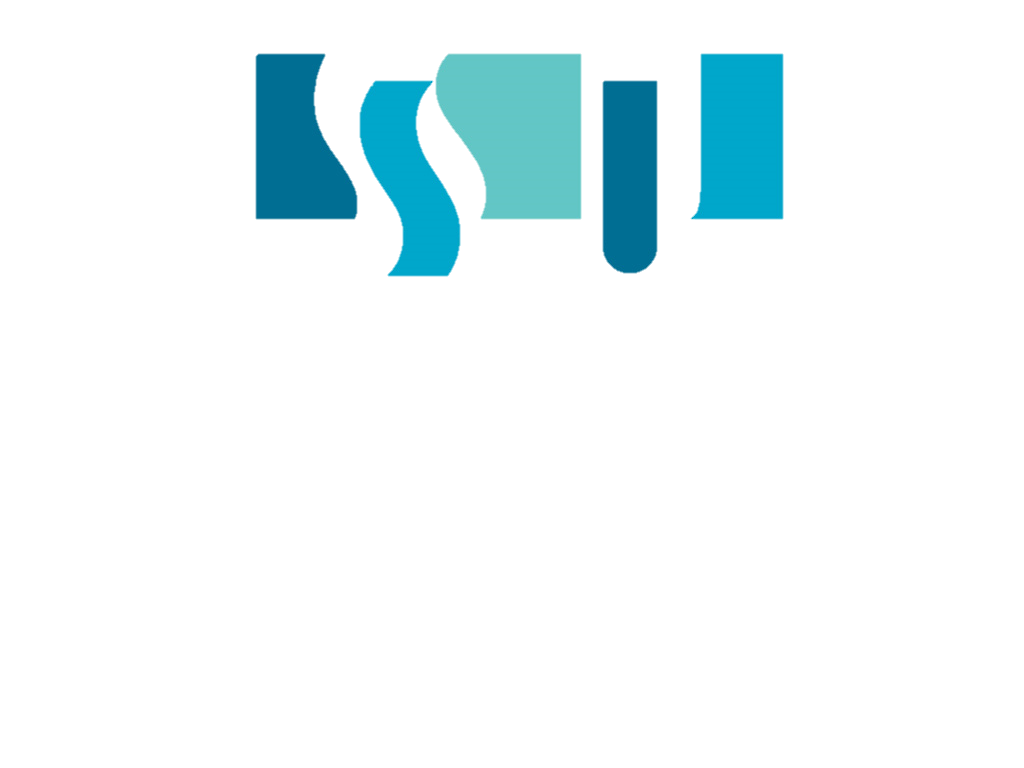 중소기업대학원 소개
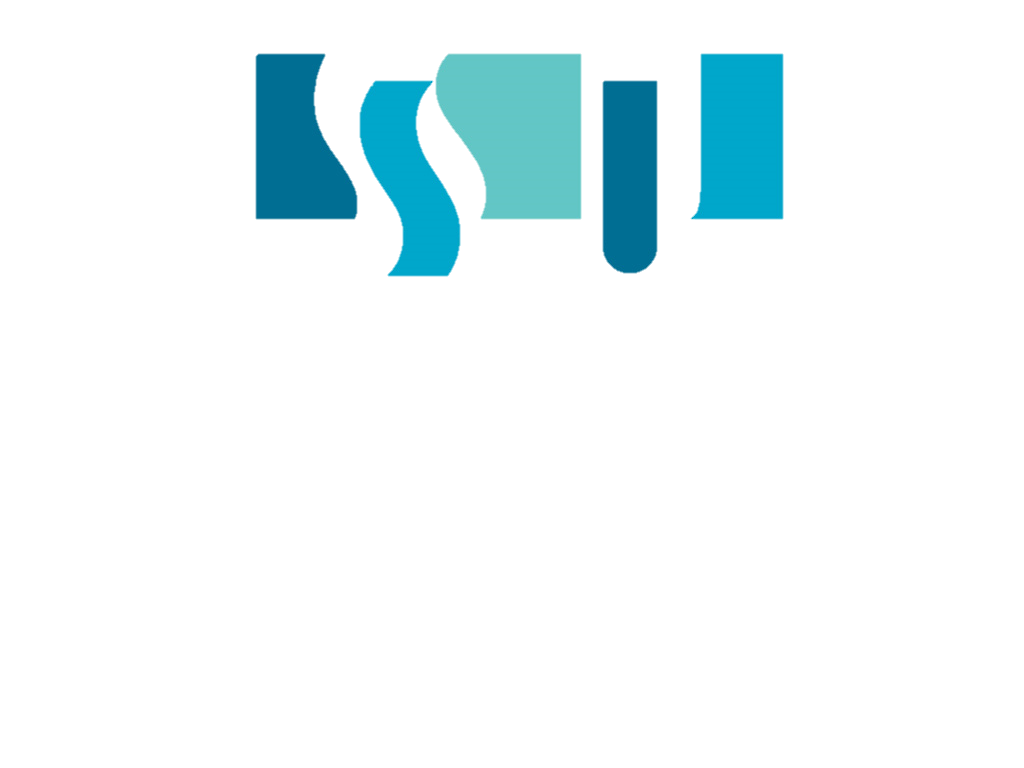 동문회 환영사
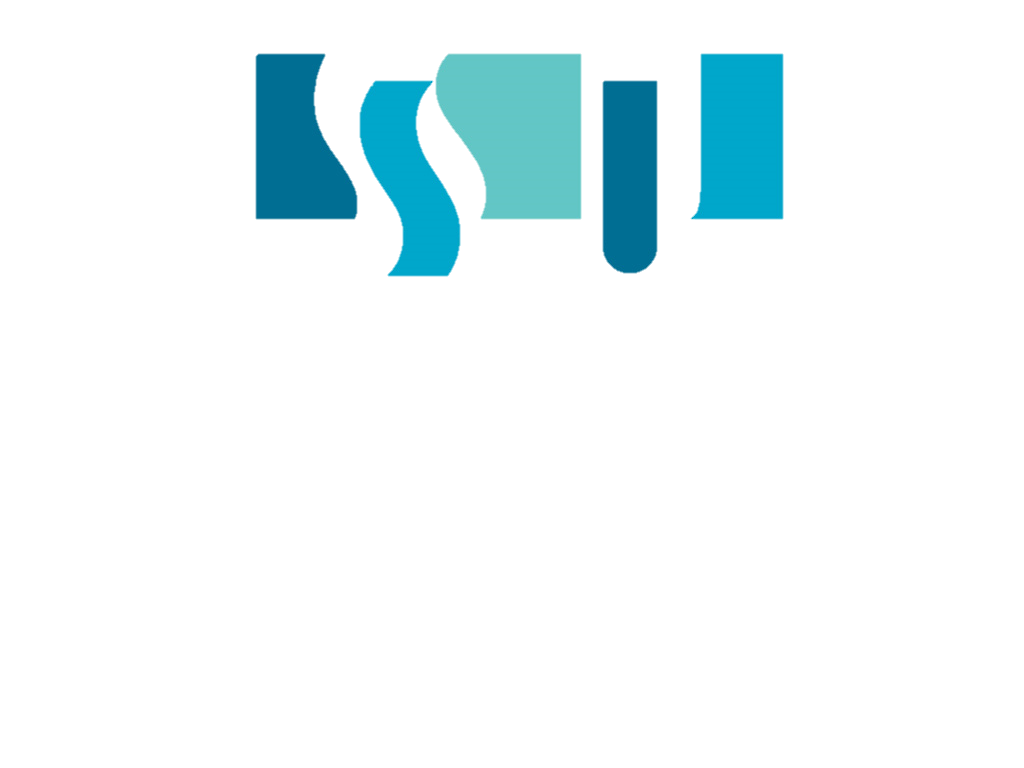 원우회 환영사
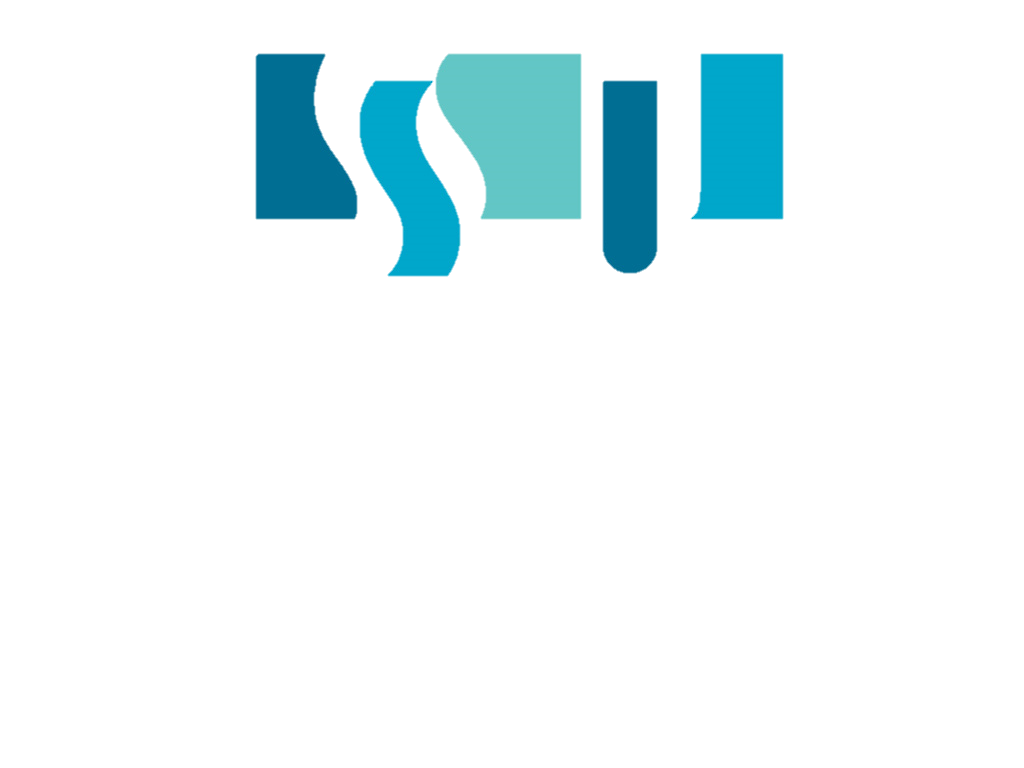 대학원 생활 안내
1. 학사일정
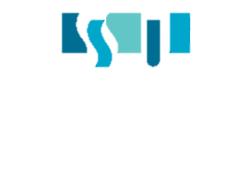 중소기업대학원 홈페이지 학사안내 ▶ 학사일정
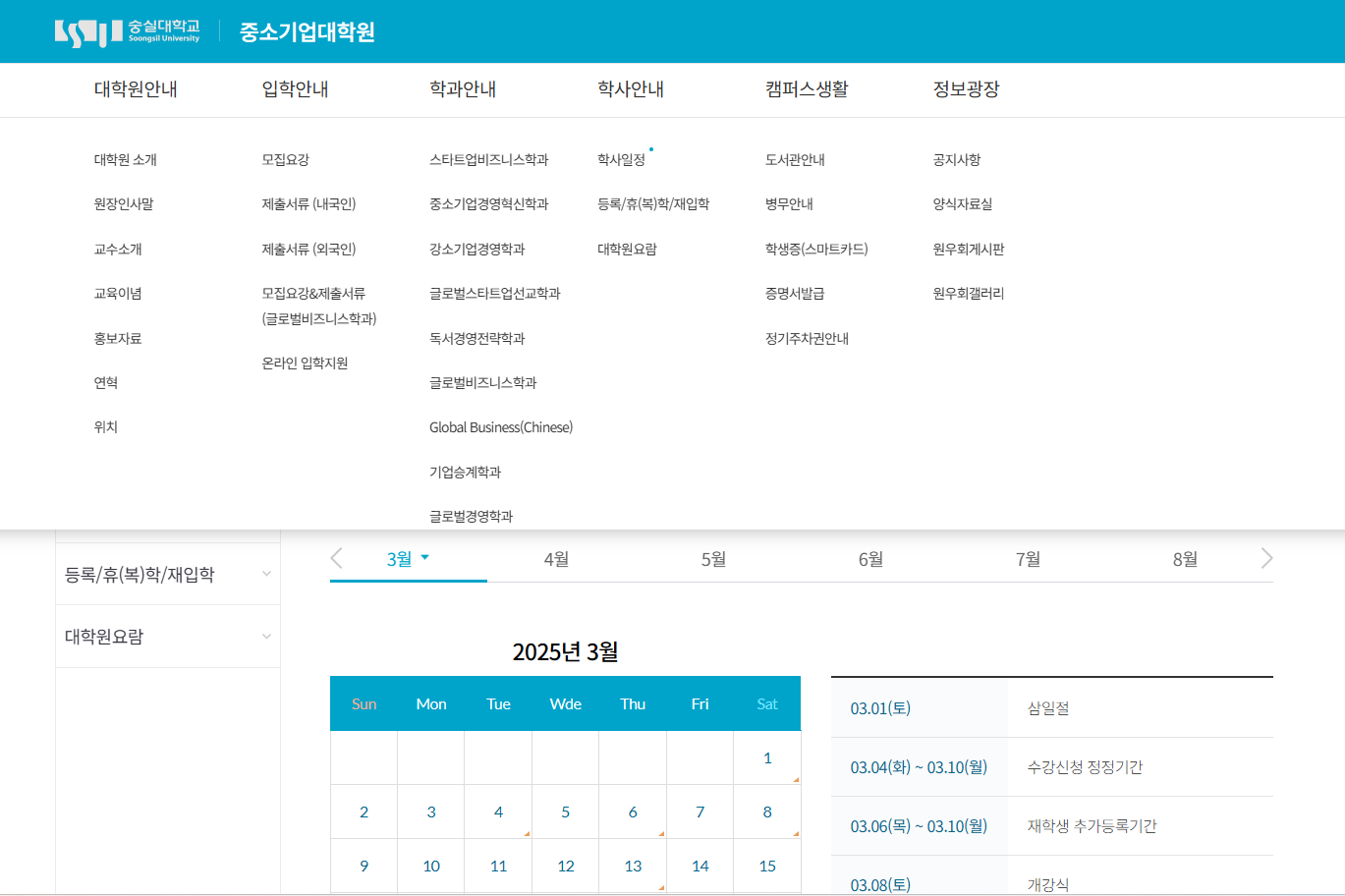 2. 등록 / 휴학 / 복학 / 자퇴 / 제적
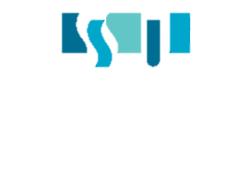 4학기제 정규학기 ( 등록기간 내 등록금 납입 필수)
한 학기 최대 9학점(3과목) 수강 가능
등록
등록금 미납 ▶ 1년(2학기)까지 가능
1년 초과 ▶ 등록금 납부 → 1년(2학기) 가능
※ 총 휴학기간은 2년(4학기)을 초과 할 수 없음
휴학
매 학기 시작 1개월 전 신청 가능
학교 홈페이지 공지사항 수시 참고
※ 수강신청 등 학사일정에 차질 없도록 기간 엄수
복학
2. 등록 / 휴학 / 복학 / 자퇴 / 제적
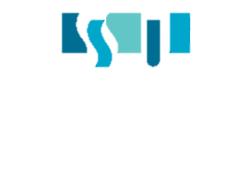 자퇴할 경우 : 입학금 반환 X
재학 중 자퇴 : 자퇴 신청일 기준 일할 계산 환불
자퇴
휴학상태에서 복학원이나 재휴학원 미제출
등록기간 내에 미등록 상태
최대 휴학가능기간 경과 후 복학원 미제출
외국인 : 30일 이상 장기결석 & 출입국 관리법 또는 국내법 위반자
제적
4학기 내 30학점 이상 이수
종합시험(졸업자격시험) 2과목 모두 70점 이상
평균평점(성적) 3.0(B-)이상
외국인 : TOPIK(한국어 능력시험) 4급 이상 취득
졸업
3. 수강신청
수강신청 기간 : 2월 18일(화) 10:00 ~ 2월 23일(일) 23:59
수강변경 기간 : 3월 4일(화) 10:00 ~ 3월 10일(월) 23:59
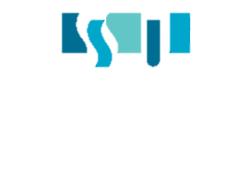 ① 로그인 설정 : 학번 조회 방법
유세인트 포털 → 로그인 → ID 찾기 → 핸드폰 인증
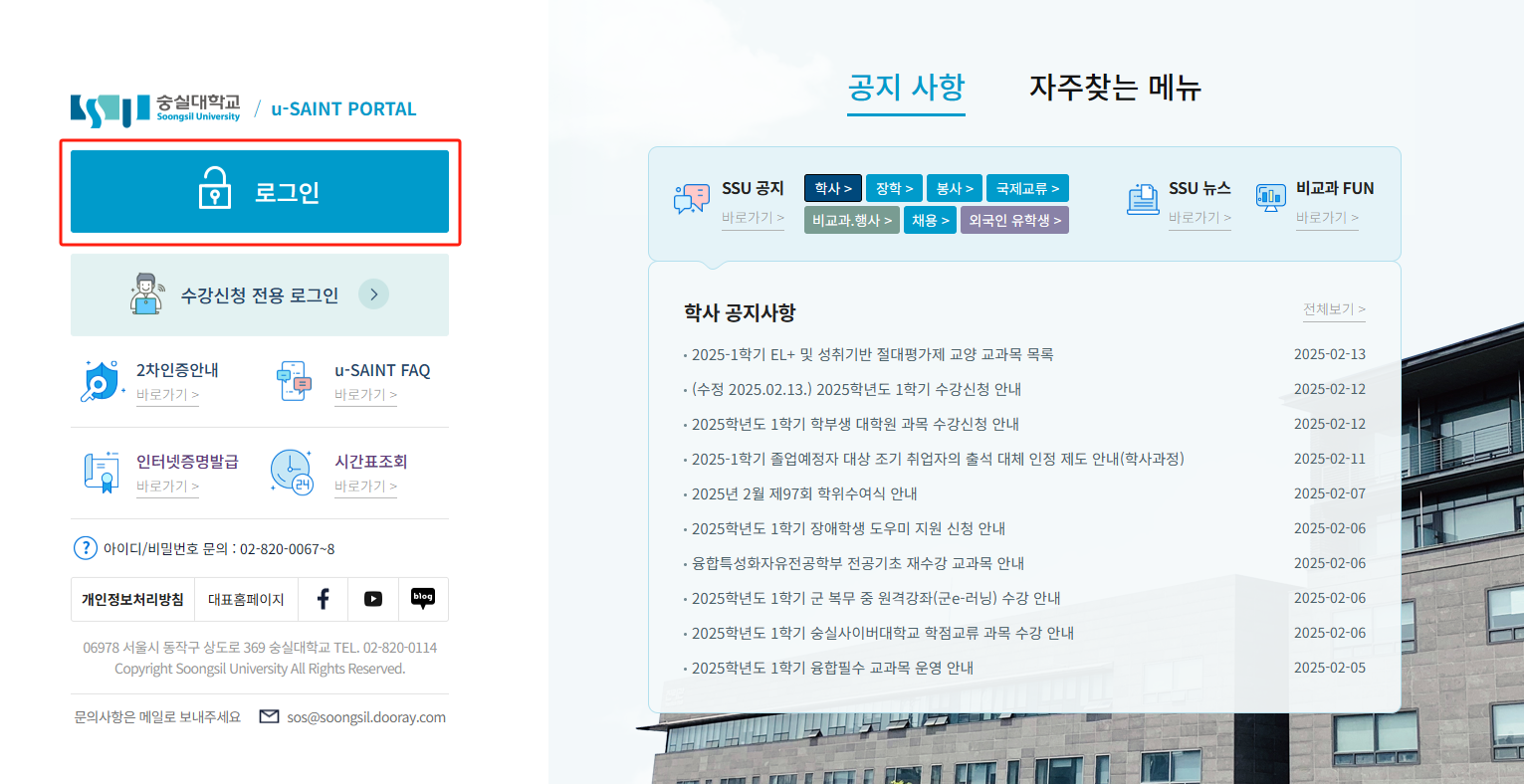 3
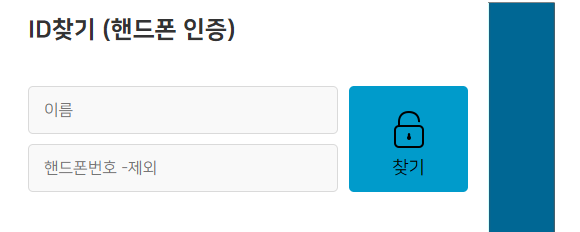 1
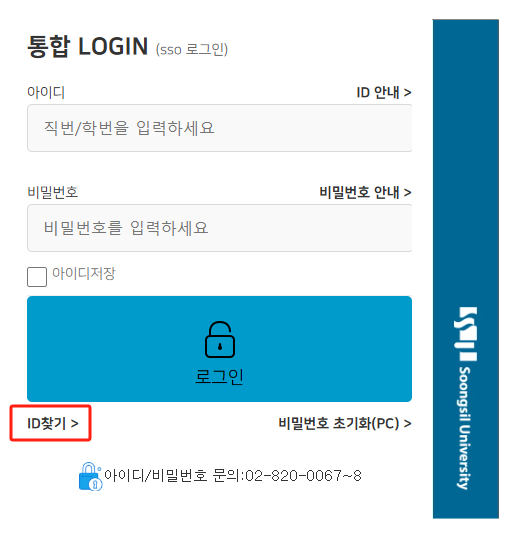 4
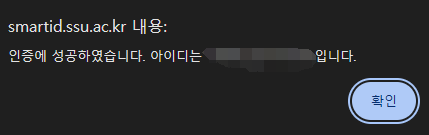 2
3. 수강신청
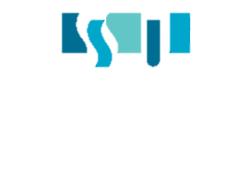 수강신청 기간 : 2월 18일(화) 10:00 ~ 2월 23일(일) 23:59
수강변경 기간 : 3월 4일(화) 10:00 ~ 3월 10일(월) 23:59
① 로그인 설정 : 비밀번호 초기화
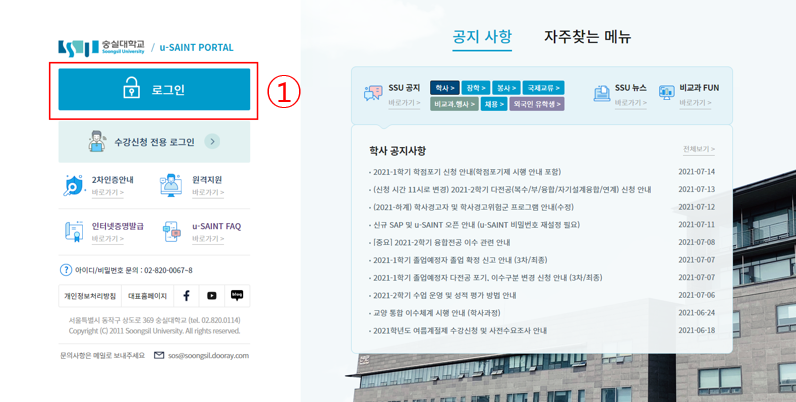 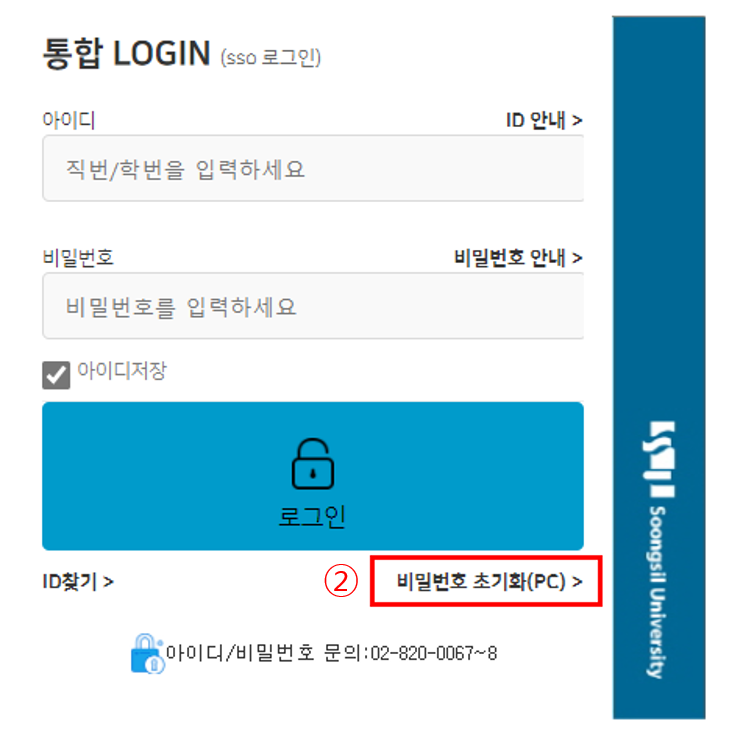 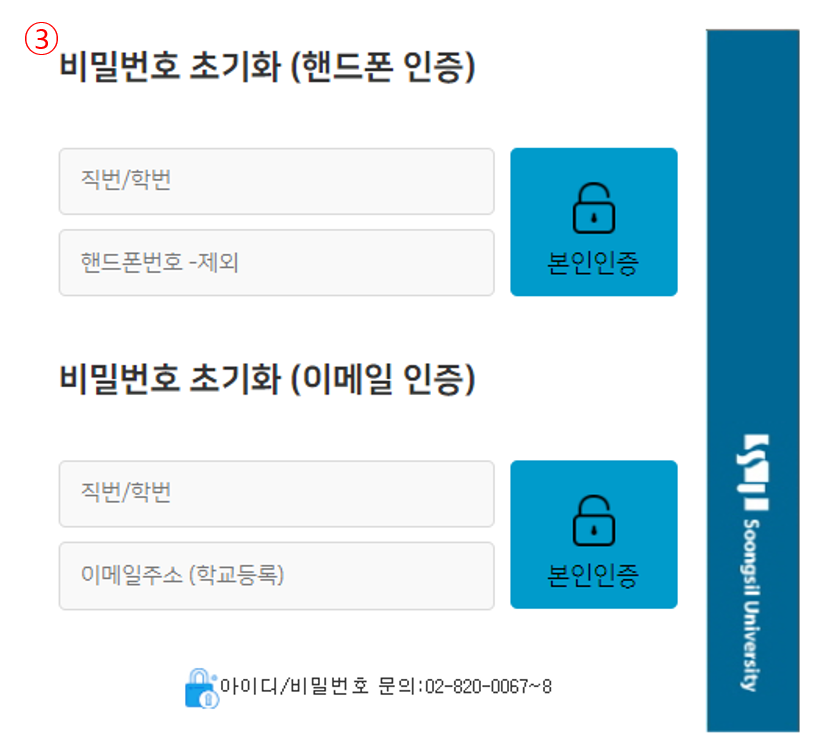 3. 수강신청
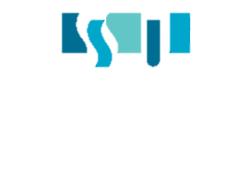 ② 수강신청 화면 접속
③ 수강신청 화면 로그인 (학번/비밀번호)
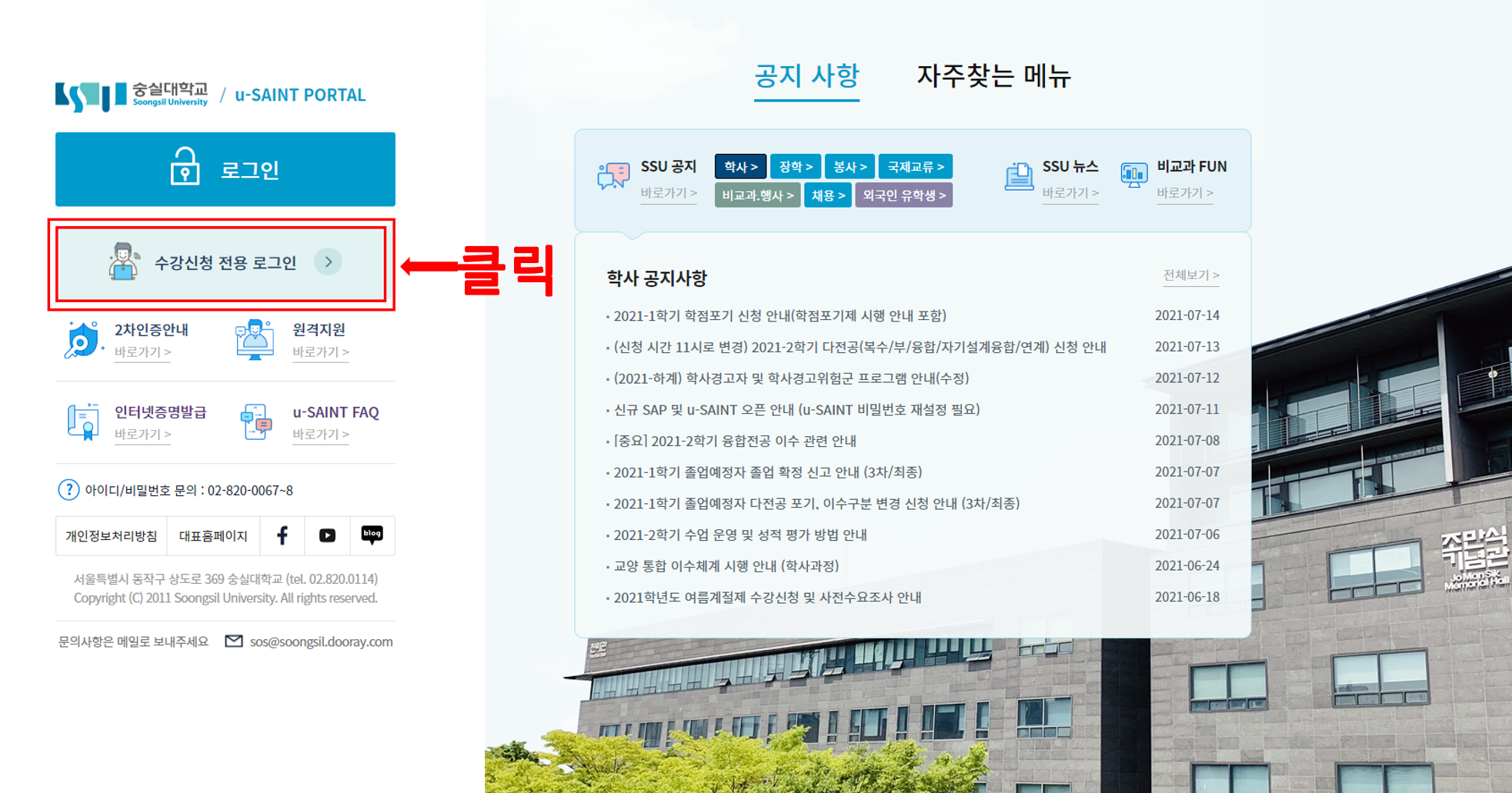 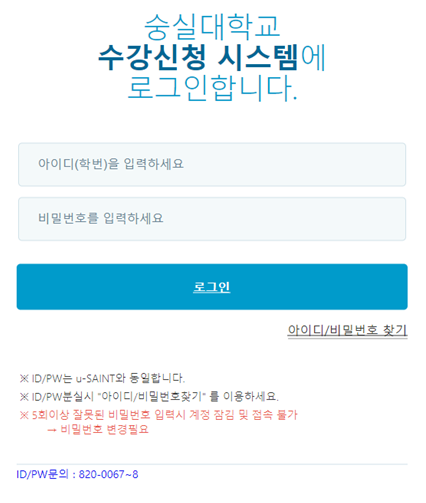 3. 수강신청
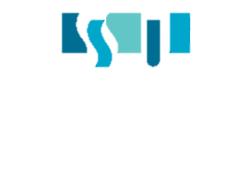 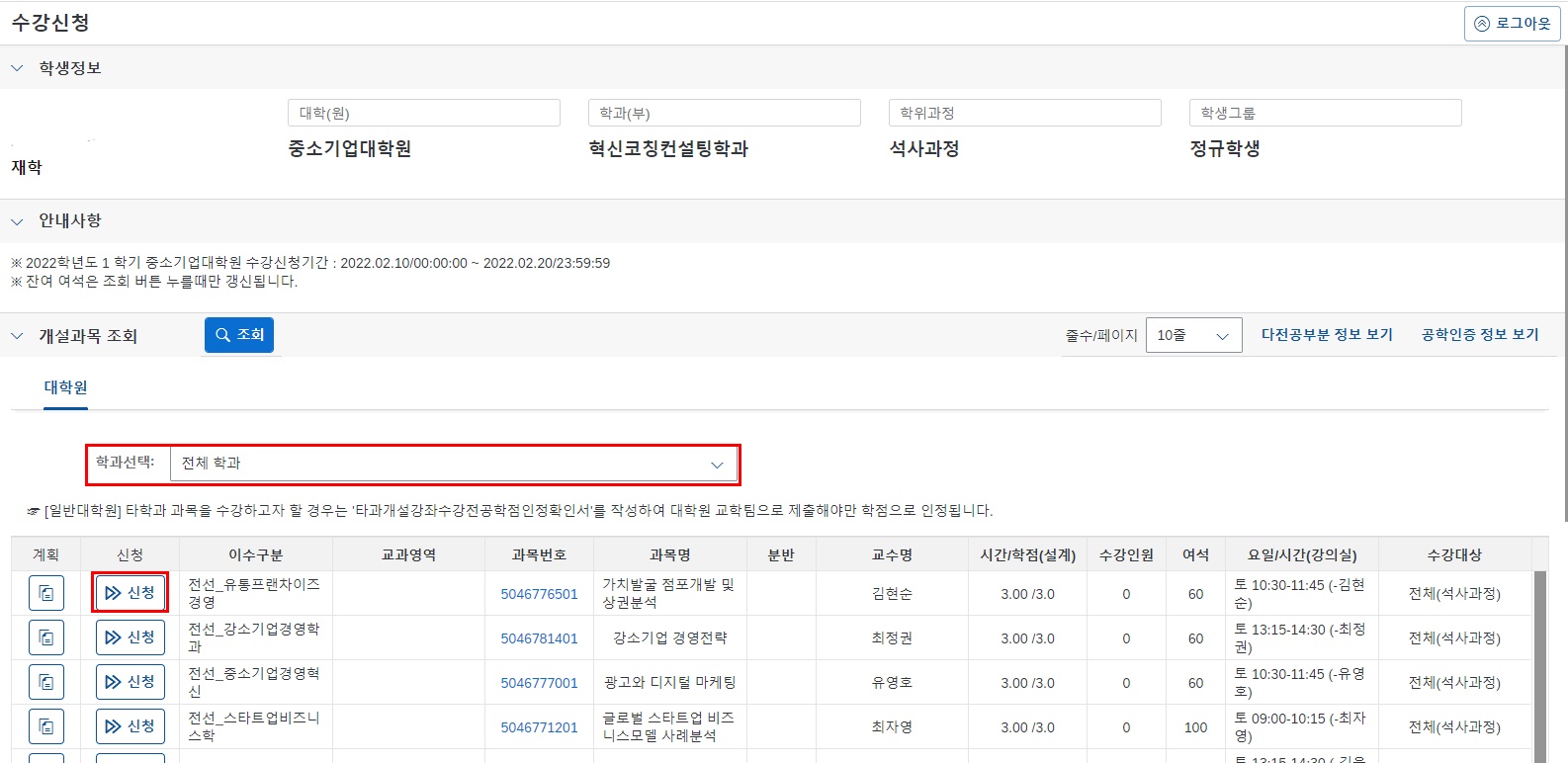 ④ 개설 과목 조회 및 신청
① 학과선택 : 전체 학과
② 강의별 강의계획서 조회
③ 수강인원 / 여석 확인
④ 원하는 과목 신청
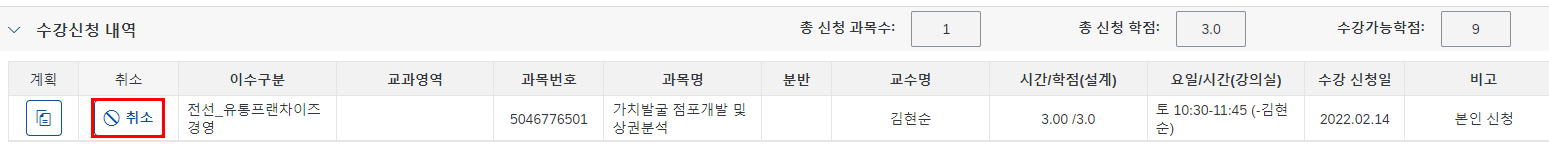 ⑤ 수강신청 내역에서 신청 과목 확인
4. 강의 시간표
중소기업대학원 홈페이지 하단 “개설강좌조회”
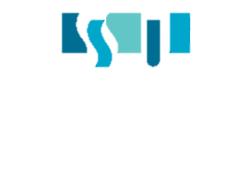 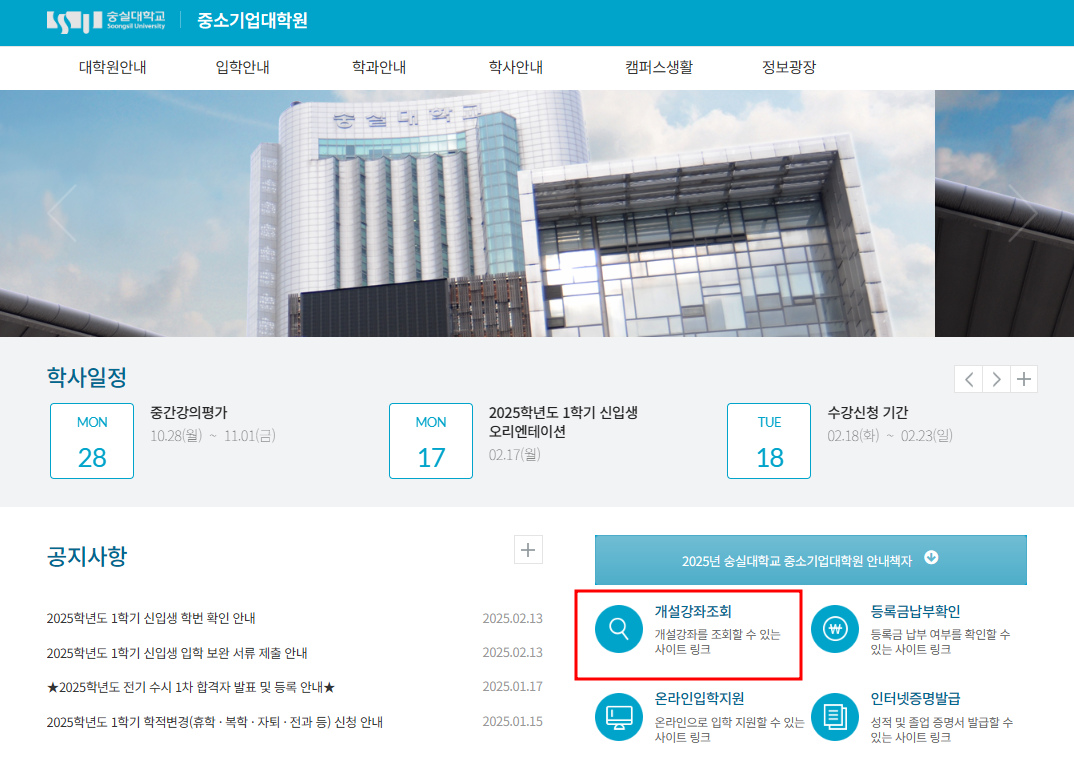 4. 강의 시간표
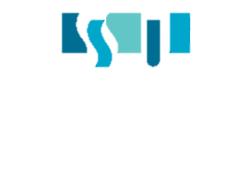 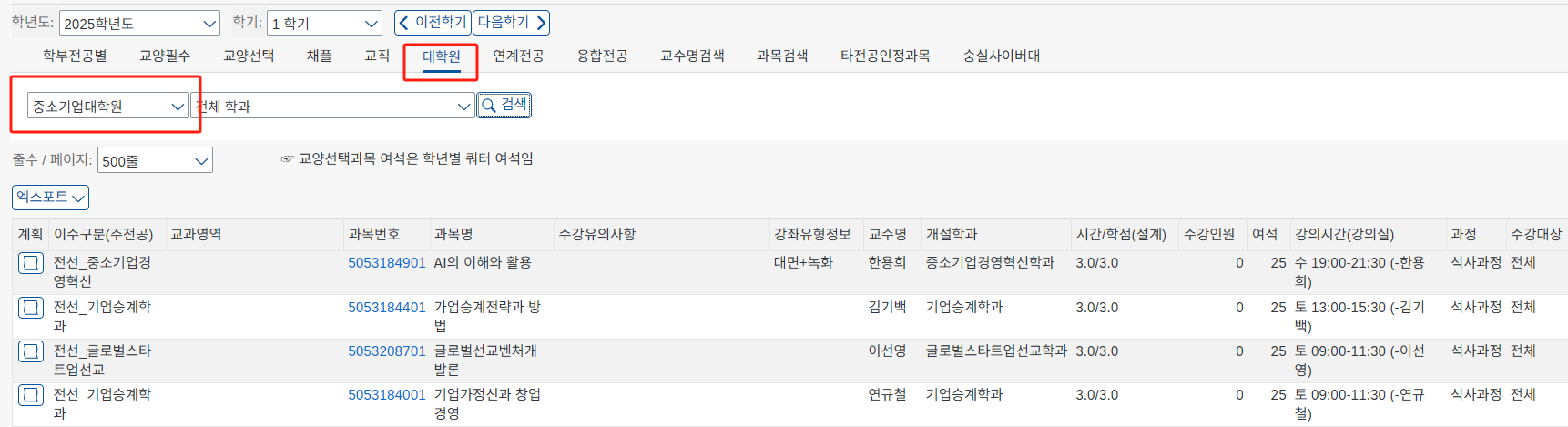 1
2
3
4. 강의 시간표
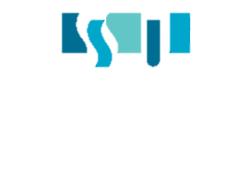 12개 과목 개설 
최대 9학점 (3개 강의) 신청 가능
5.  학생증 발급 / 차량 등록
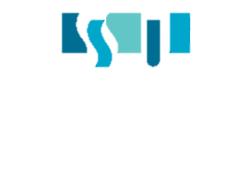 1. 학생증 발급
ID 카드 발급 : 신규 발급에 한해 교학팀에서 단체 발급 후 지급 예정
ID 카드 발급 후 모바일 학생증(어플) 사용 가능
학생증으로 도서관 출입 및 도서 대출 가능


2. 차량 등록
등록 장소 : 형남공학관 주차관리실 (근무시간 09:00 ~ 18:00)
준비물 : 차량 등록증 사본 1부 + 학생증 또는 등록금 고지서
주차요금 : 월 15,000원
	(일반 요금: 최초 30분 1,500원 / 초과 10분 당 500원)
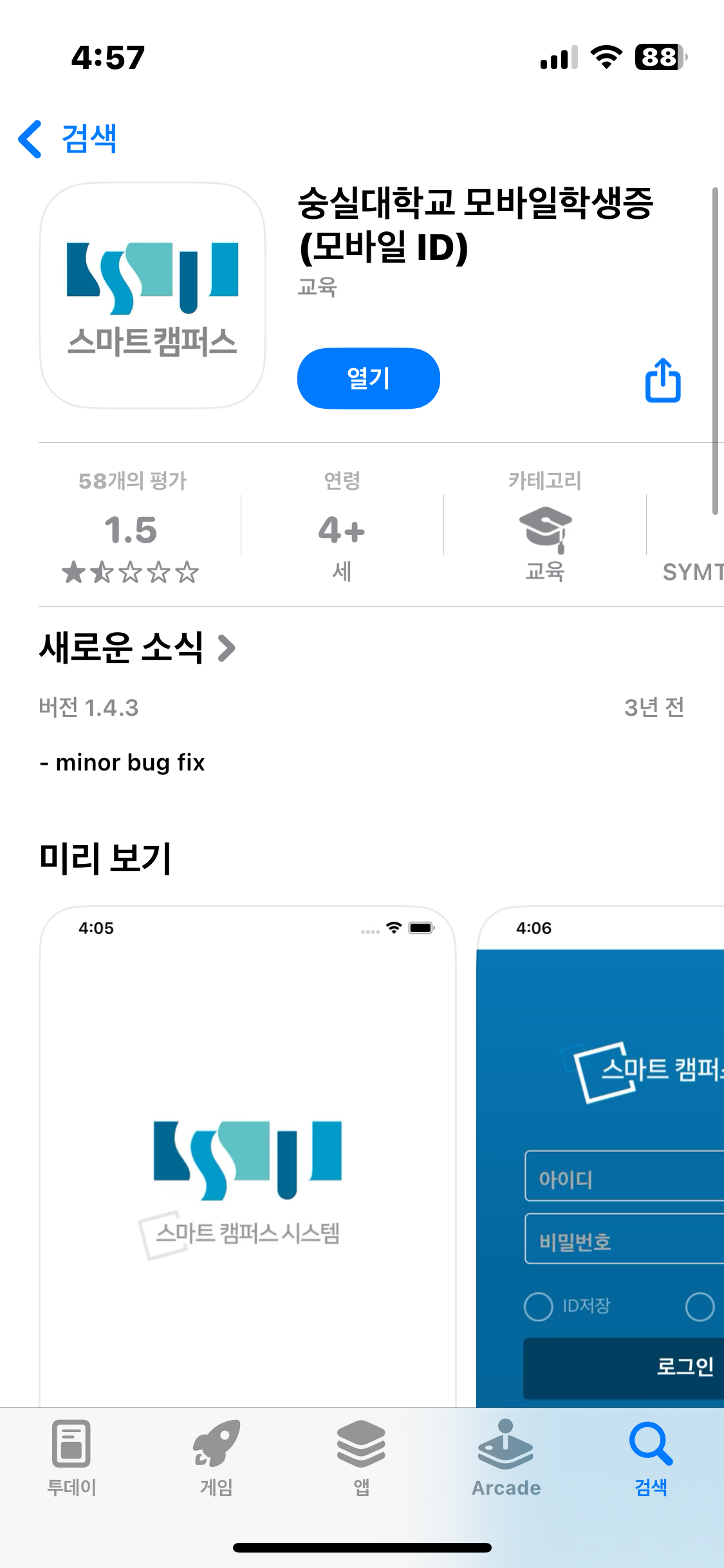 6. 증명서 발급
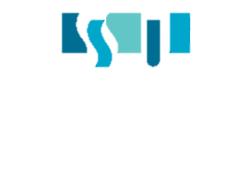 ① 교내 증명서 자동발급기
② 인터넷증명발급

유세인트 로그인 후 자주 찾는 메뉴
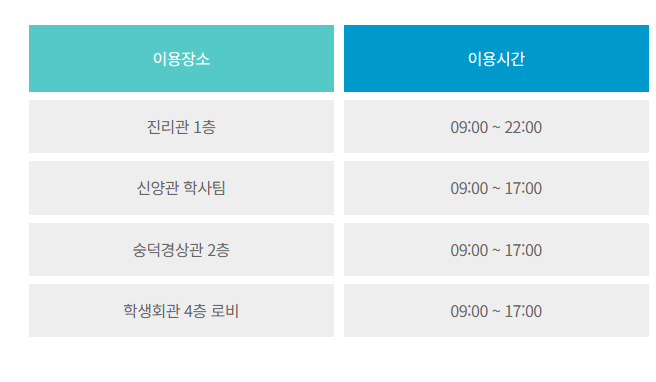 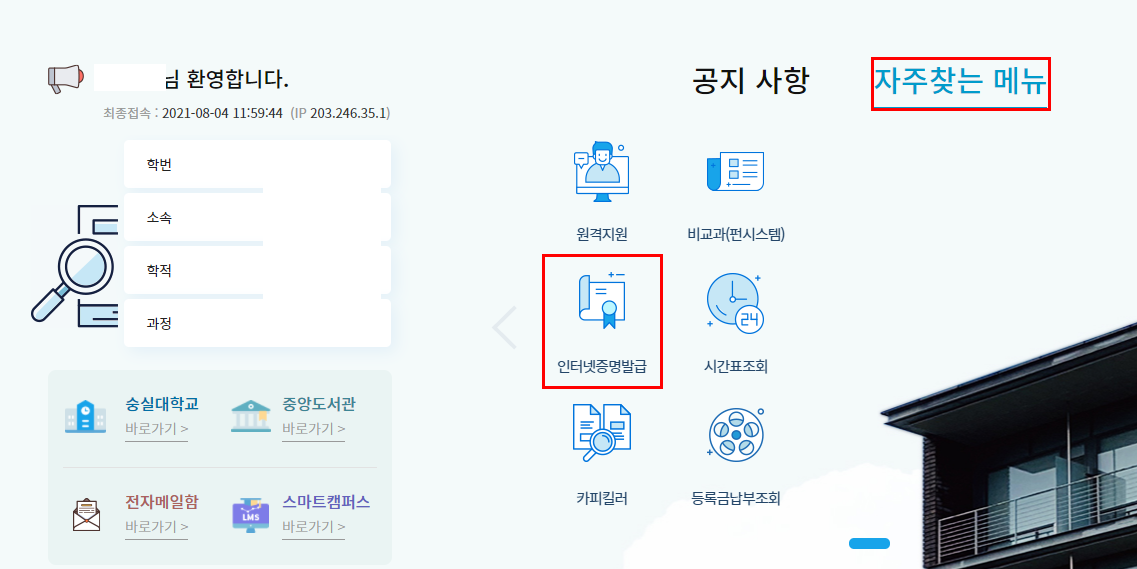 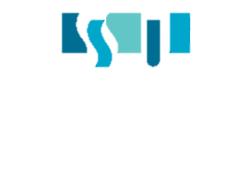 Q&A
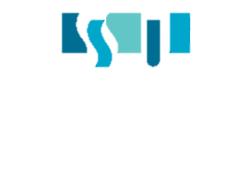 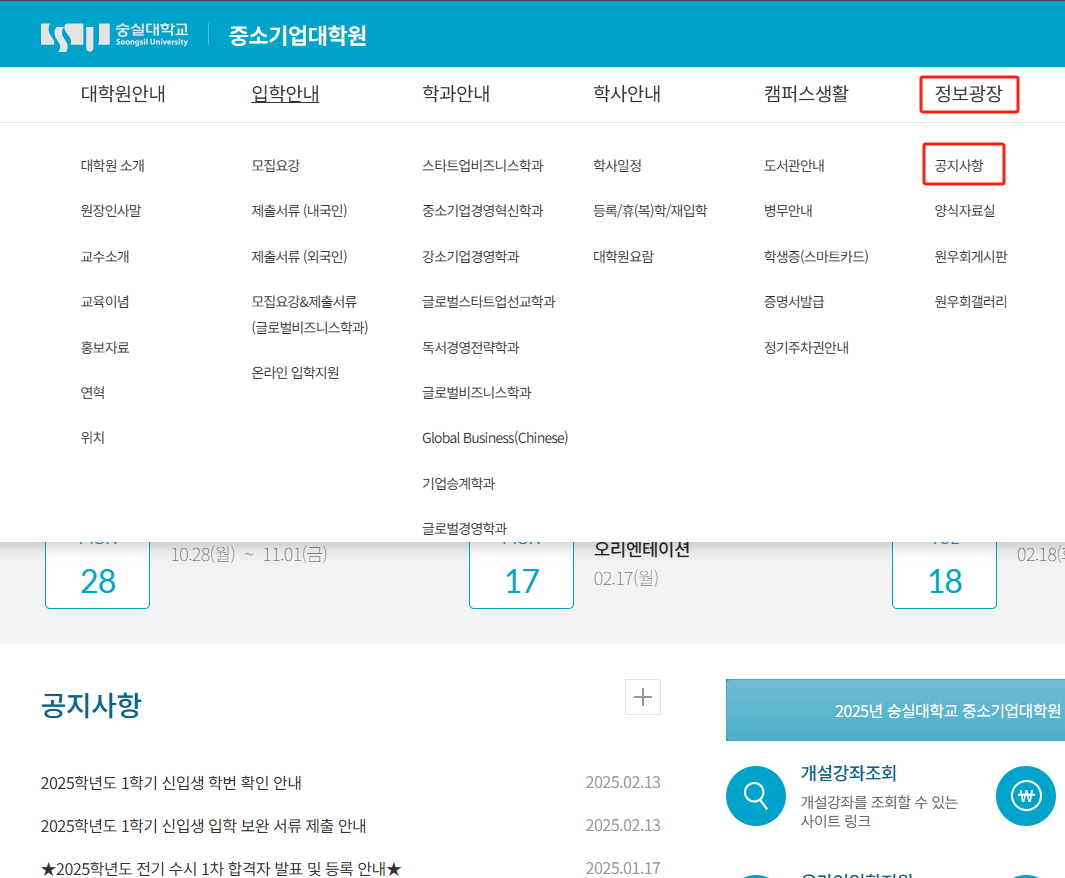 자료는 중소기업대학원 홈페이지 ▶ 정보광장 ▶ 공지사항에 올려두겠습니다.
감사합니다🤗
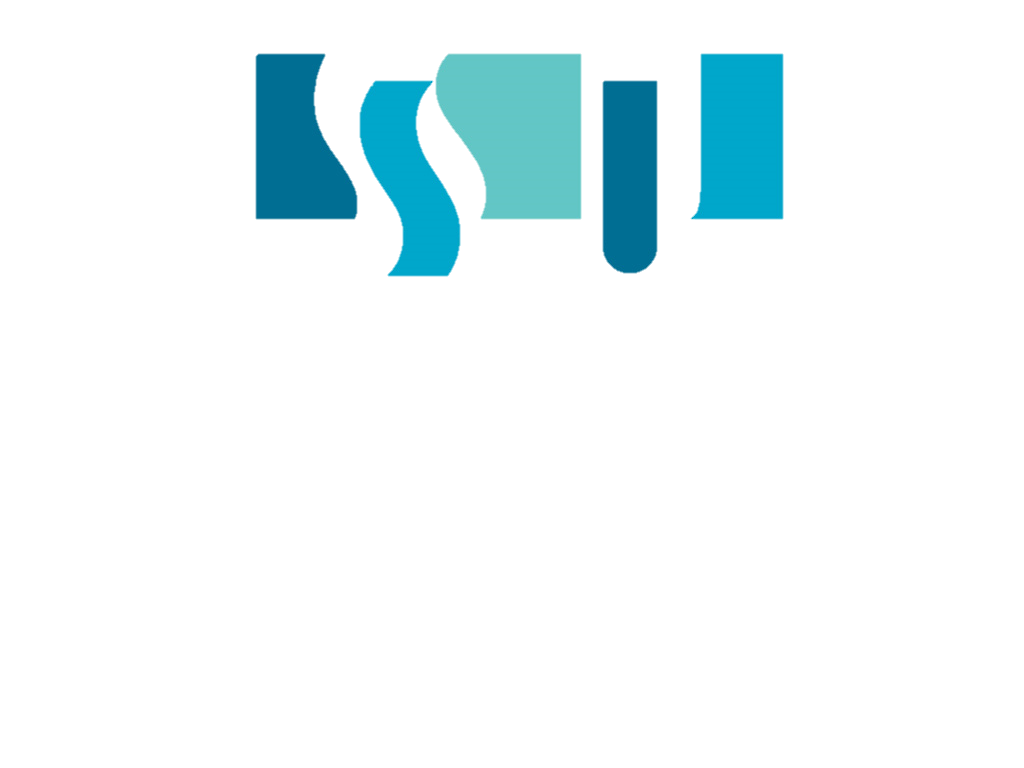 중소기업대학원장 환영사